A Level History – Bridging Unit
Y12
Y11
Welcome to A Level History. To ensure that you arrive in September in the best possible position to start the History course we would like you to do the following tasks;
Essential
Create a timeline on India 1917-47 from the information here; https://edition.cnn.com/2017/08/08/asia/india-pakistan-independence-timeline/index.html 
Watch the video clip here https://www.youtube.com/watch?v=DzDwz18ng7w  to make notes on who the East India Company were and how Britain gained control of India
Use the article from (http://www.bbc.co.uk/history/british/victorians/indian_rebellion_01.shtml)  to make notes on The Indian mutiny and rebellion of 1857 and its impacts
Use the website https://en.wikipedia.org/wiki/List_of_governors-general_of_India to make a list of Indian Viceroy’s between 1905 and 1947 and what happened during their tenure.
Make an A3 notes page on the American Civil War, the North/South Divide in America and impact on Black Americans using the following websites;
https://www.historytoday.com/archive/contrarian/american-civil-war-north-south-divide 
https://www.bbc.co.uk/bitesize/guides/znycnrd/revision/1 
https://www.youtube.com/watch?v=Ajn9g5Gsv98 
Construct a timeline of American presidents of the 20th century https://en.wikipedia.org/wiki/List_of_presidents_of_the_United_States  
Design 10 cards on 10 key individuals in the civil rights movement using the information of the PBS site ‘Eyes on the Prize https://worldchannel.org/show/eyes-on-the-prize/
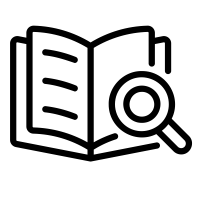 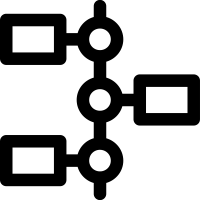 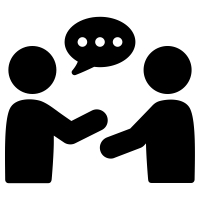 Advised
Go to the website https://www.amazon.co.uk/Edexcel-Level-History-Paper-ActiveBook/dp/1447985338 and buy the textbook ready for the course in September. Read pages 166-175 and make notes on India before WW1.
Find 5 songs/ pieces of art/ poems from the Harlem Renaissance. Write a list of what you learnt about African Americans and their position from them.
Listen to the podcast here https://www.bbc.co.uk/programmes/p07n8pqw
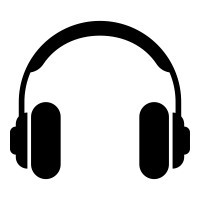 Impressive
Watch any of the following films;
Gandhi
Viceroy’s House
12 Years a Slave
Selma
Mississippi Burning
Harriet
;
Malcolm X
The Butler
Lincoln 
Ali
Underground Railroad
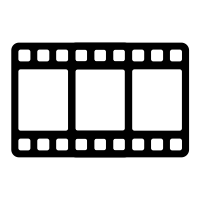 Please complete all essential tasks and have them ready for your teacher to check by the end of your first week back in September.